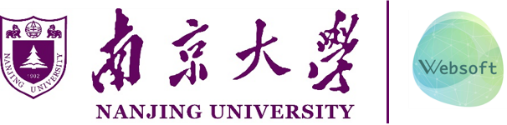 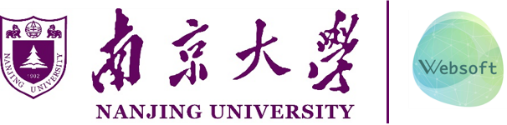 每个联词都唯一确定了一个从{T, F}k{T, F} 的布尔函数
每个命题公式定义了一个从{T, F}n{T, F} 的布尔函数
a       b
0       0
0       1
1       0
1       1
0
0
0 
1
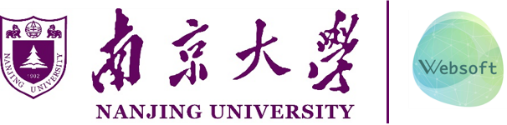 P
可定义多少个联结词？
0 
1
？
？
0       0
0       1
1       0
1       1
？
？
？ 
？
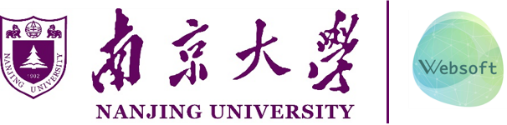 可定义多少个联结词？
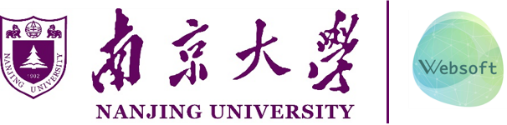 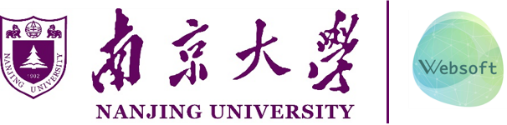 证明:
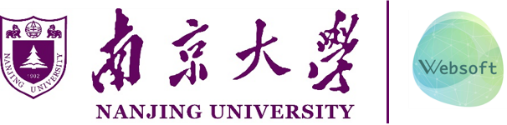 情形2: 通过真值表写逻辑公式
A       B       C
M(A, B, C)
0
0
0
1
0
1
1
1
0       0       0
0       0       1
0       1       0
0       1       1
1       0       0
1       0       1
1       1       0
1       1       1
定义M(A, B, C) = A, B, C 中的多数
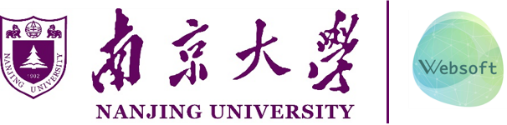 A       B       C
M(A, B, C)
0
0
0
1
0
1
1
1
0       0       0
0       0       1
0       1       0
0       1       1
1       0       0
1       0       1
1       1       0
1       1       1
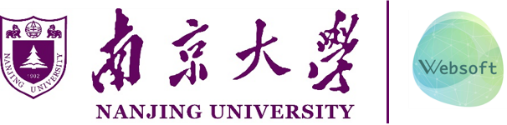 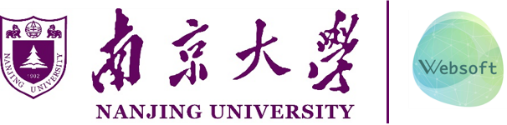 一个联结词集中,如某个联结词可以用其他联结词来定义,则这个联结词称为冗余联结词
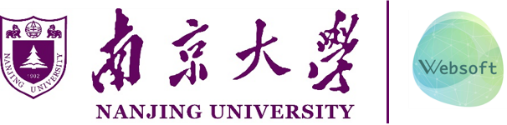 去掉一个功能完备集中的冗余联结词,得到的仍是功能完备集
那考虑使用其他的联结词的情况呢?
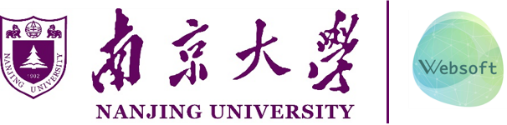 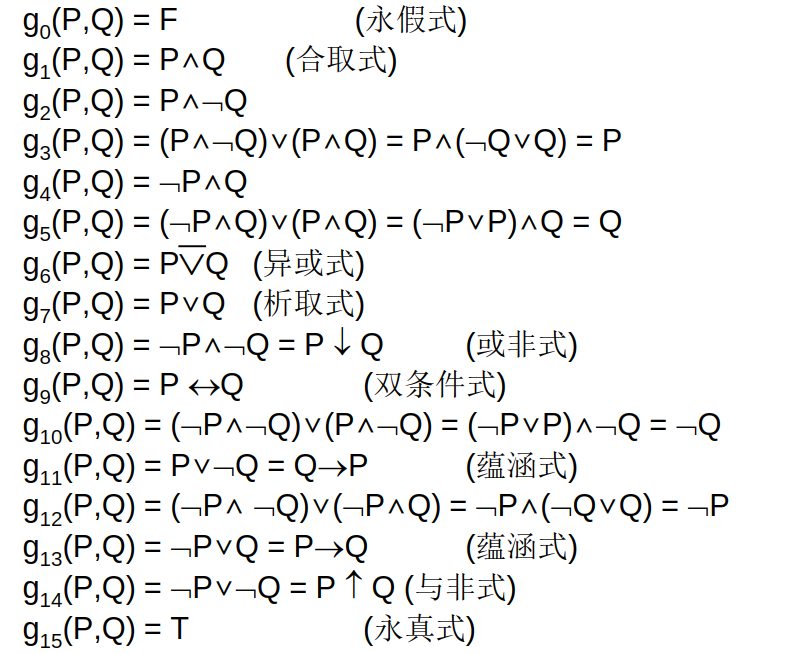 二元联结词
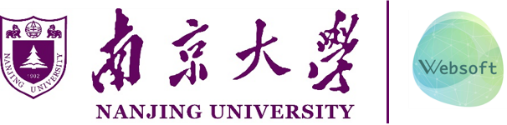 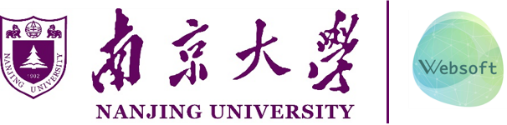 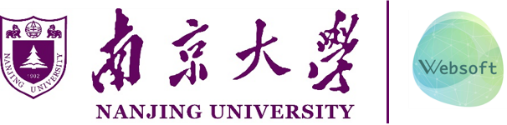 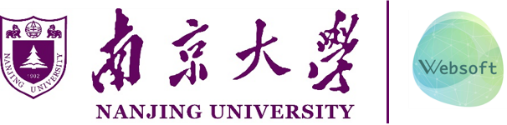 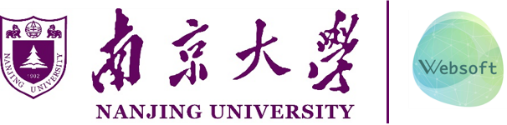 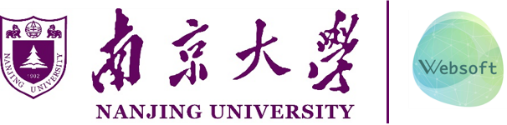 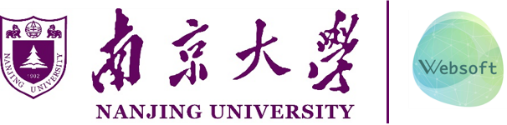 探索：能否只使用一个逻辑运算符号（可以自定义二元运算）构建出全部的命题？（不限制使用次数）
a       b
0       0
0       1
1       0
1       1
1
1
1 
0
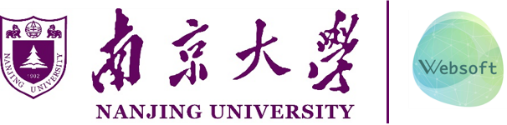 探索：能否只使用一个逻辑运算符号（可以自定义二元运算）构建出全部的命题？（不限制使用次数）3. 存在多少个不同的逻辑运算，满足题目条件？尝试：能否逐个验证所有的二元逻辑运算？
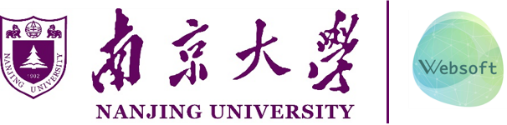 探索：能否只使用一个逻辑运算符号（可以自定义二元运算）构建出全部的命题？（不限制使用次数）3. 存在多少个不同的逻辑运算，满足题目条件？尝试：能否逐个验证所有的二元逻辑运算？
a       b
每行有1或0两个选择，
一共有2^4=16种二元逻辑运算！
0       0
0       1
1       0
1       1
？
？
？ 
？
能否快速去掉一些错误答案？
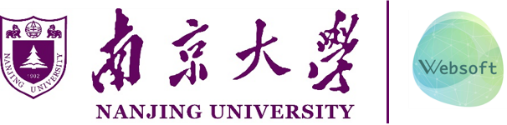 a       b
0       0
0       1
1       0
1       1
1
？
？ 
0
答案：只有两个逻辑运算符合要求：
a       b
a       b
0       0
0       1
1       0
1       1
1
1
1 
0
0       0
0       1
1       0
1       1
1
0
0 
0
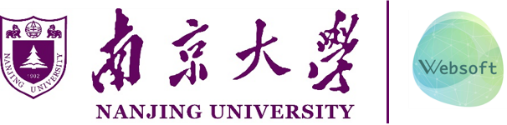